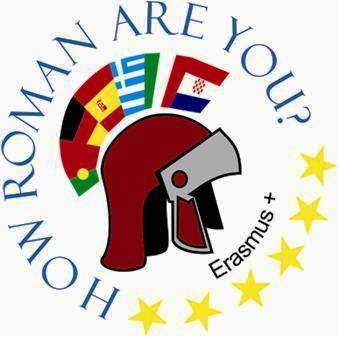 Osnovna škola Bartola KašićaVinkovci Erasmus+ project 2020-2022How Roman are you?2020-01-DE03-KA229-077527_5
Aquae Iasae
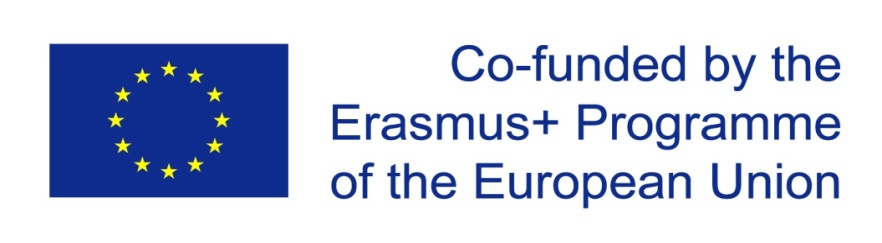 July 2021
We visited Aquae Iasae, which  was a Roman settlement and Roman bath in the area of present city Varaždinske Toplice.The thermal sulfur water that springs in the area of ​​today's archeological park is extremely healing, with a temperature of 58°C, and the findings indicate the use of the same source for more than 2000 years. Archeological park is one of the best preserved Roman remains in Croatia.
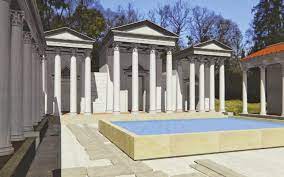 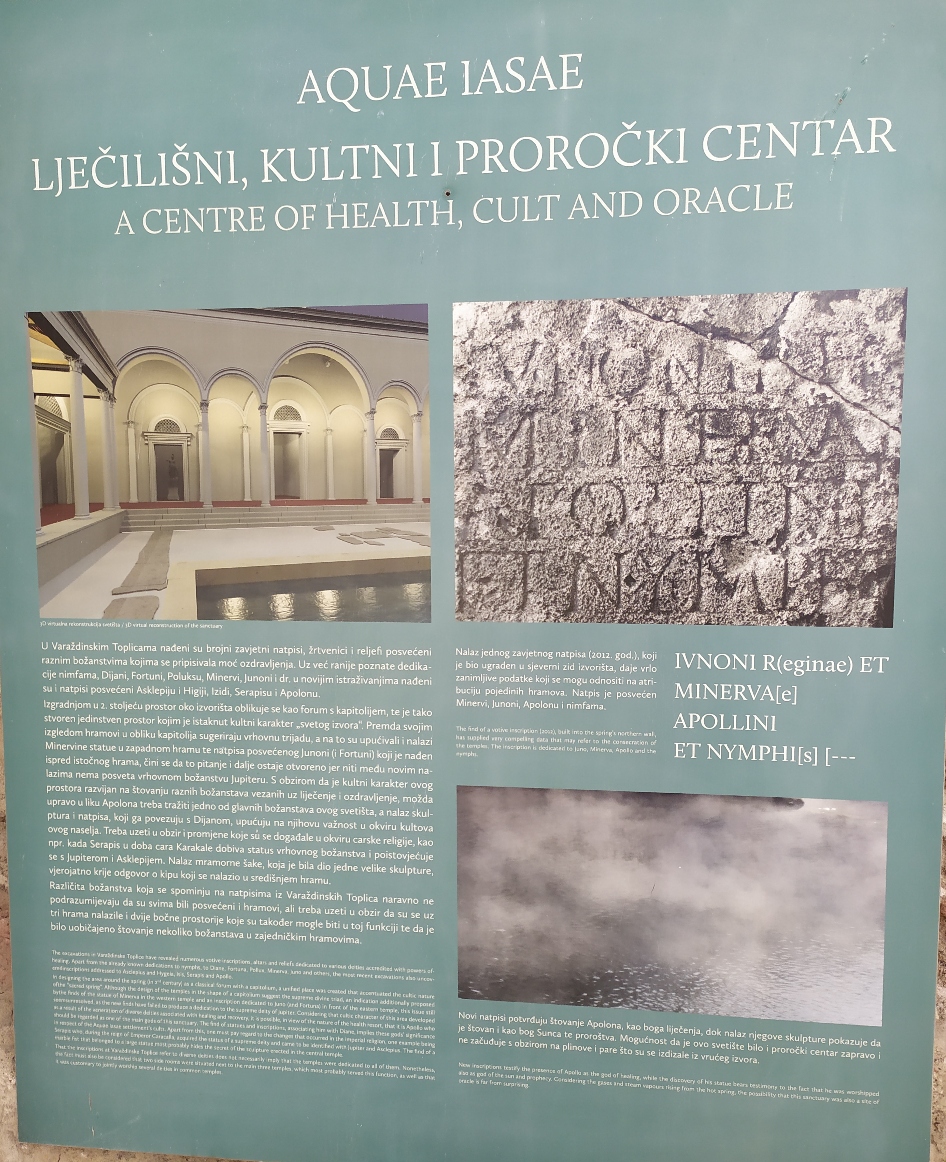 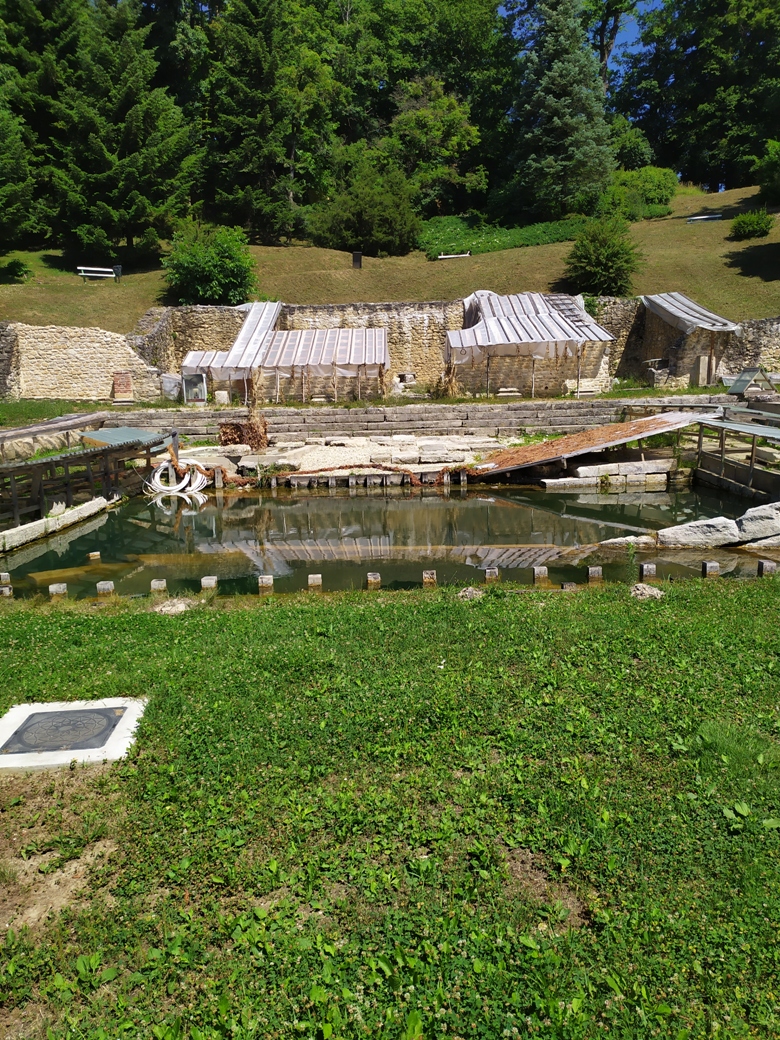 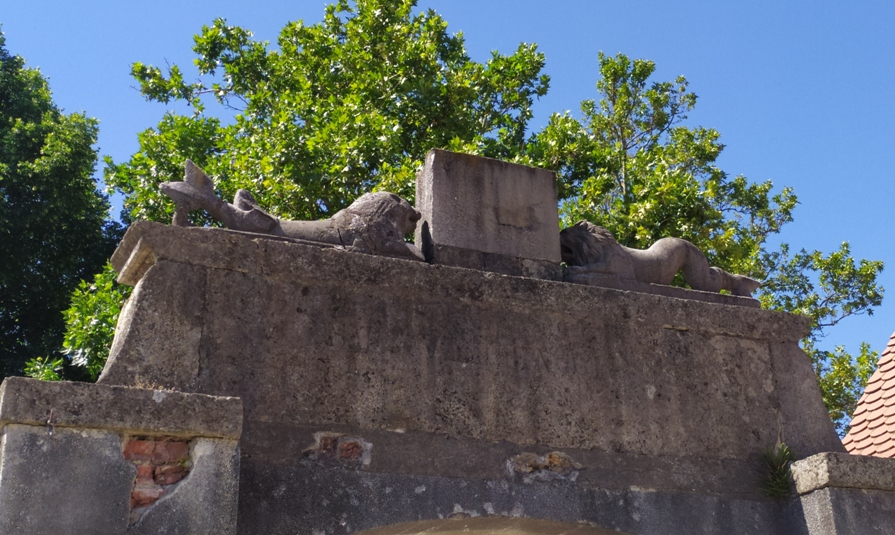 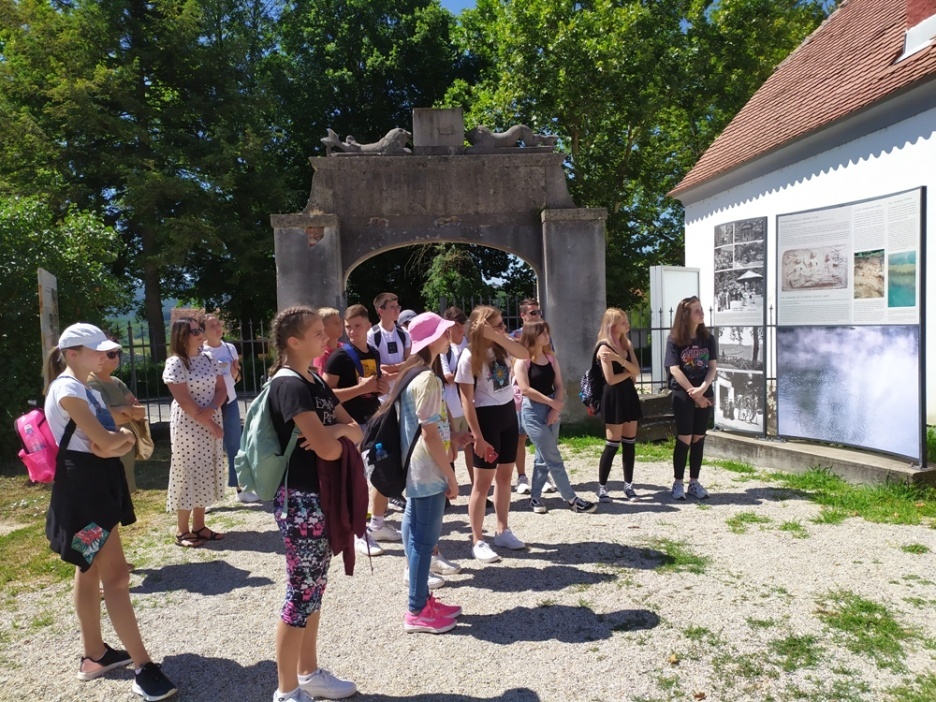 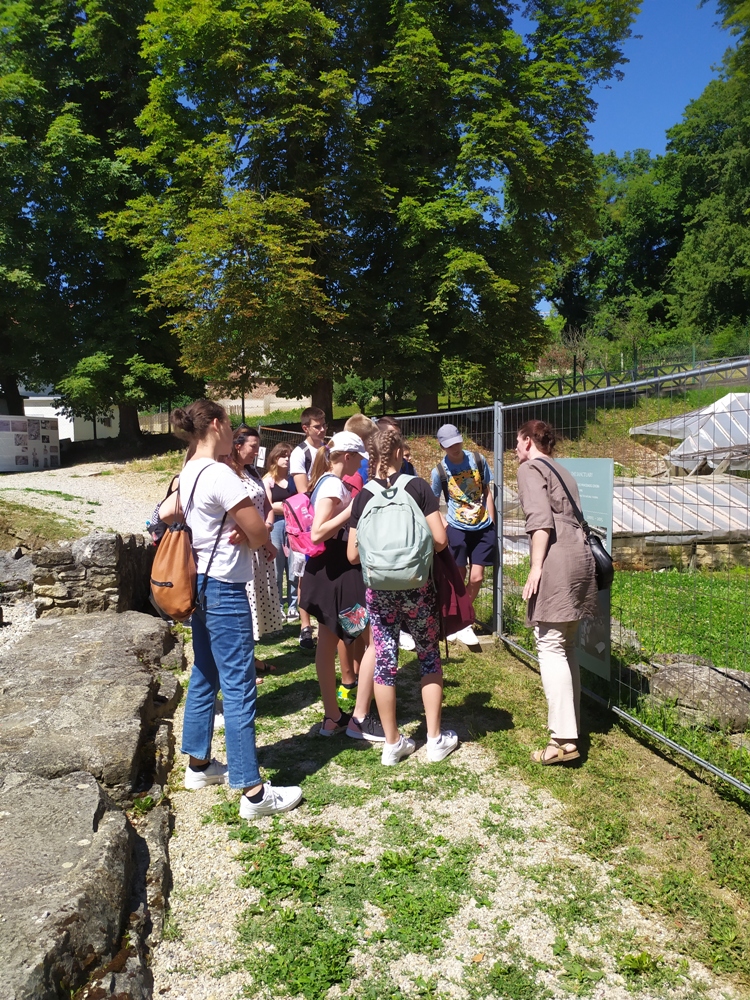 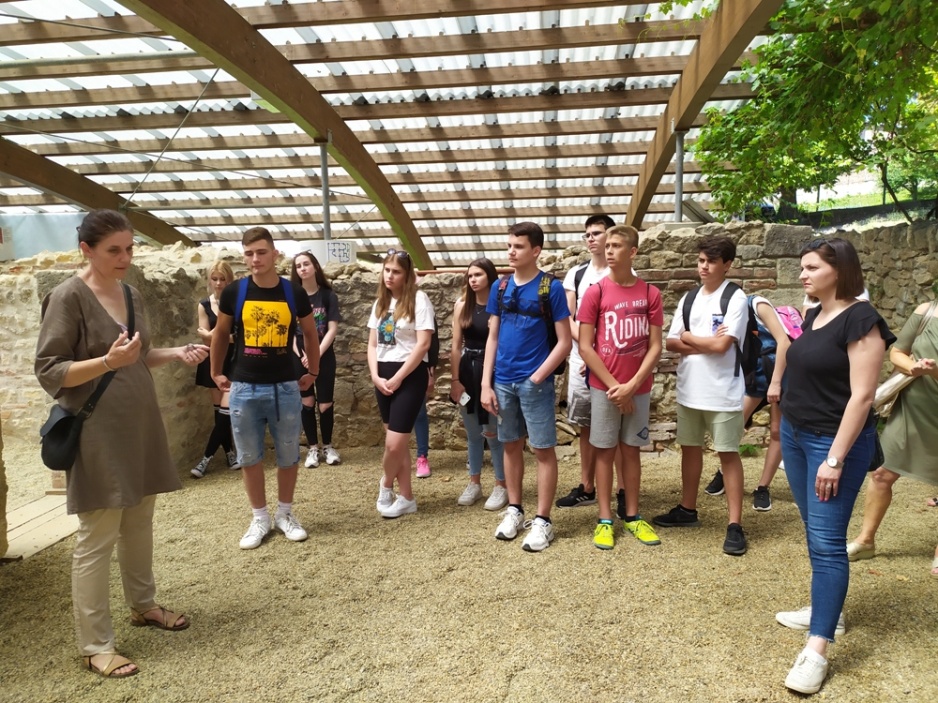 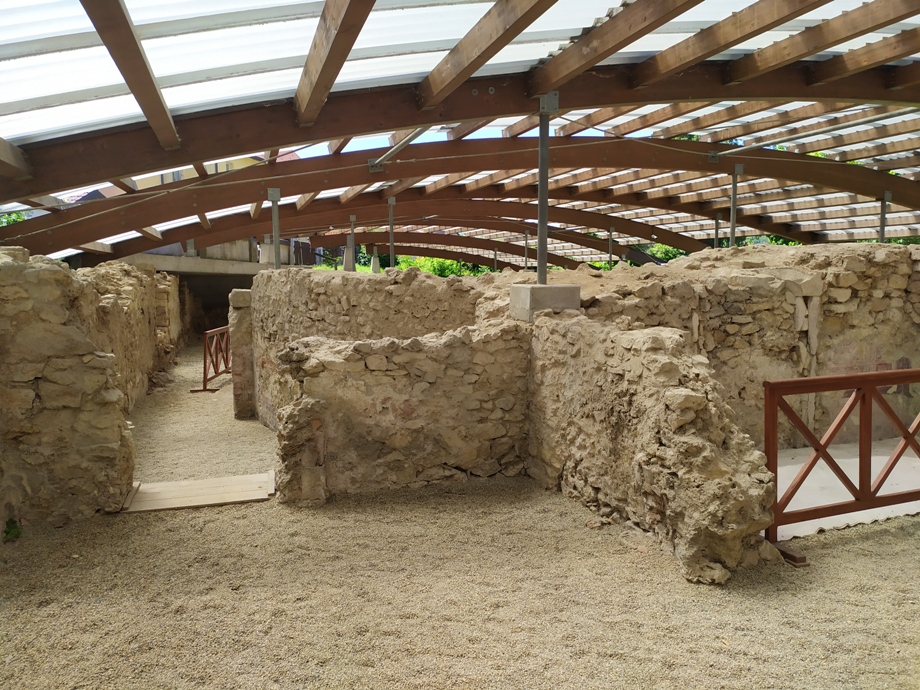 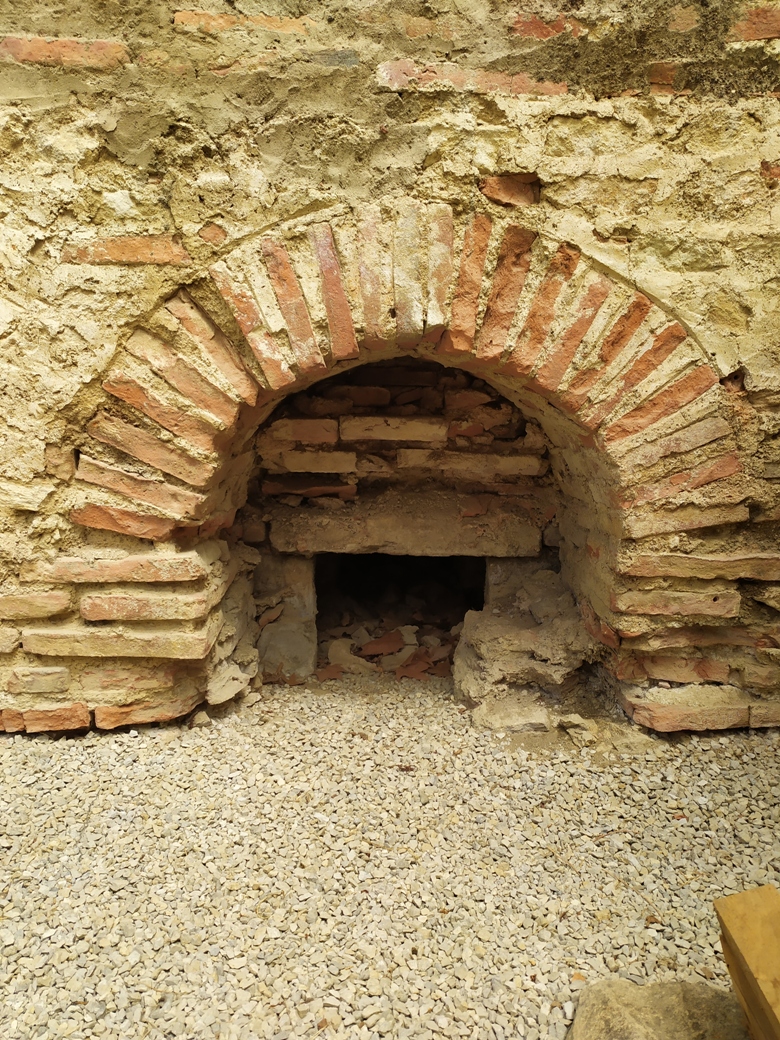 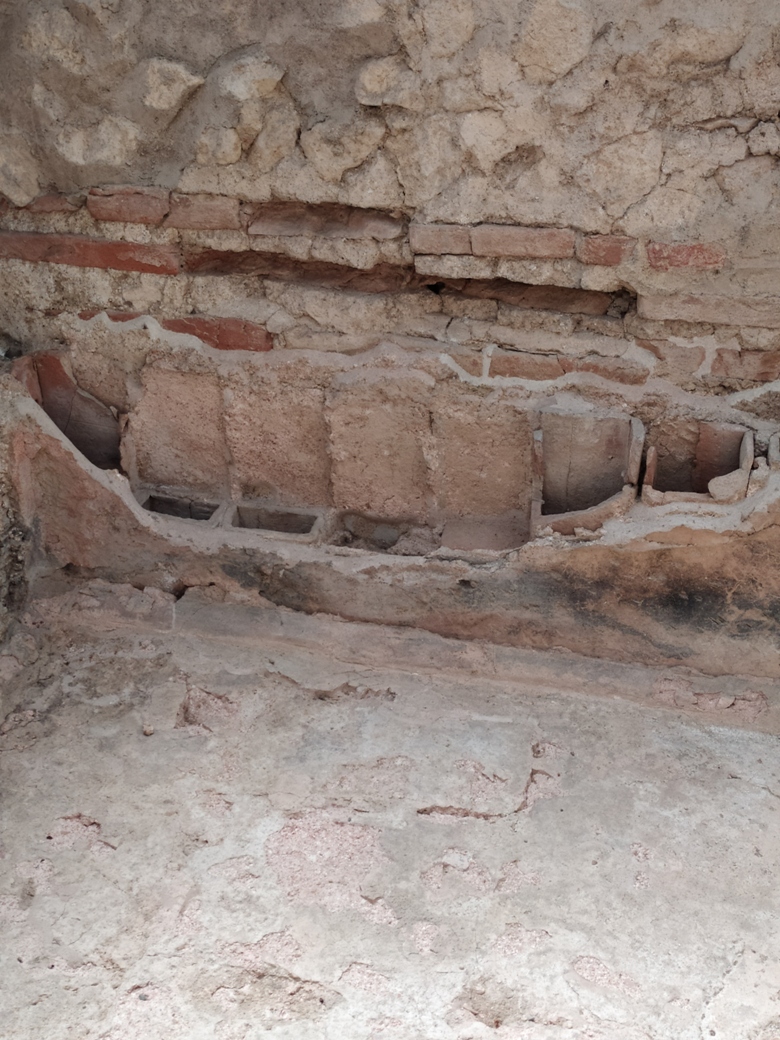 Fire was lit and hot air circulated through hollow bricks.
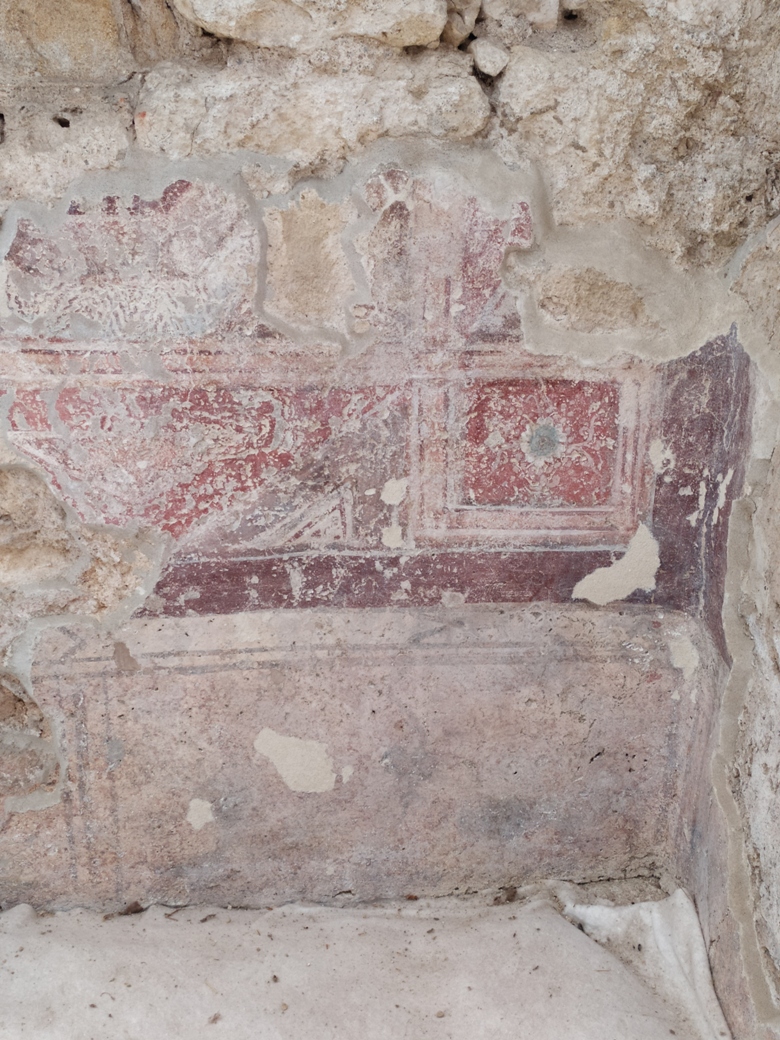 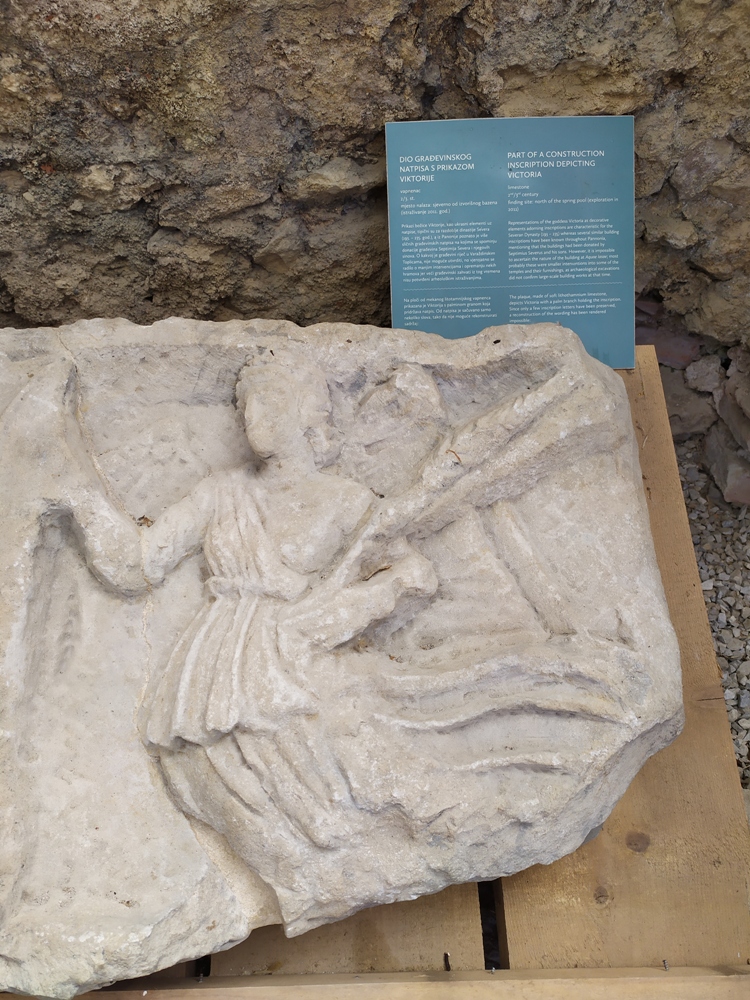 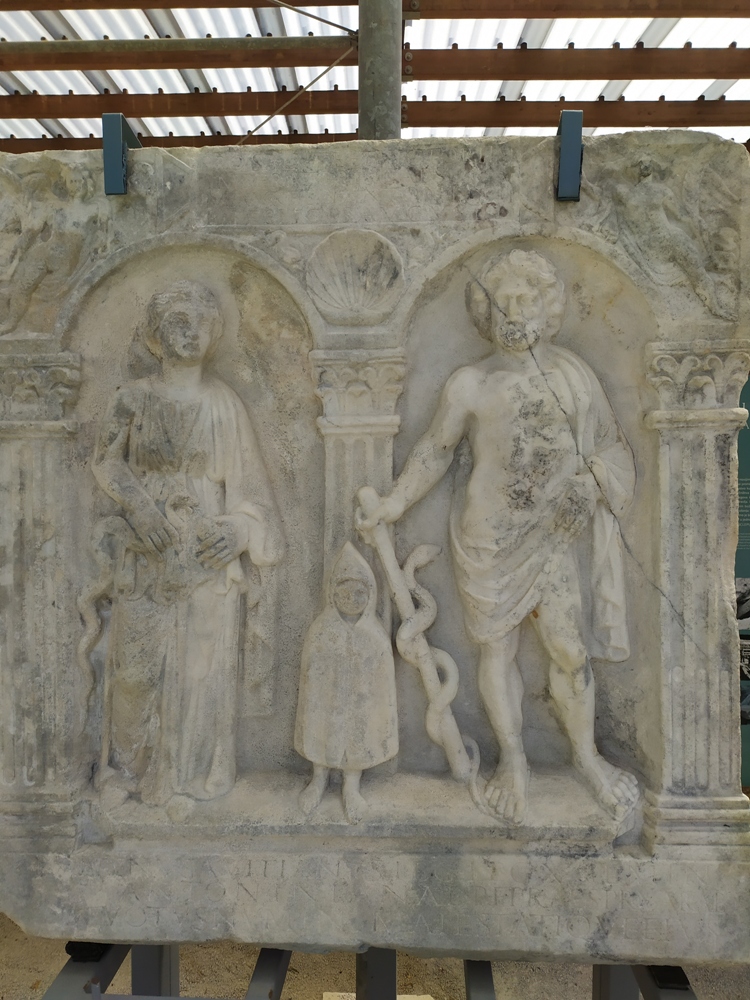 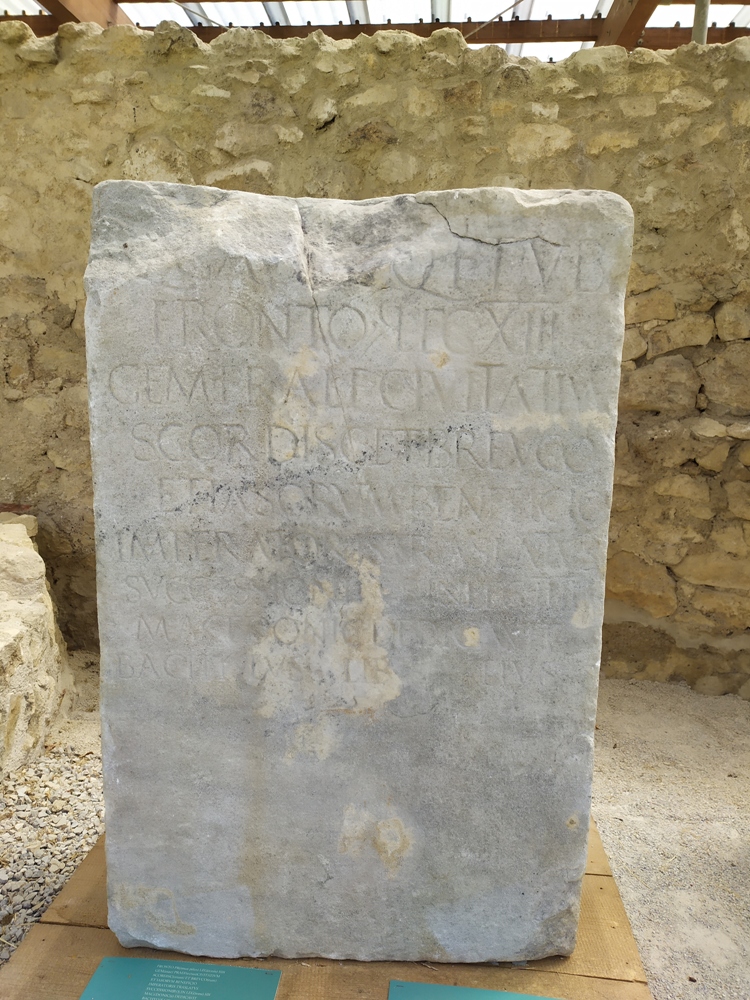 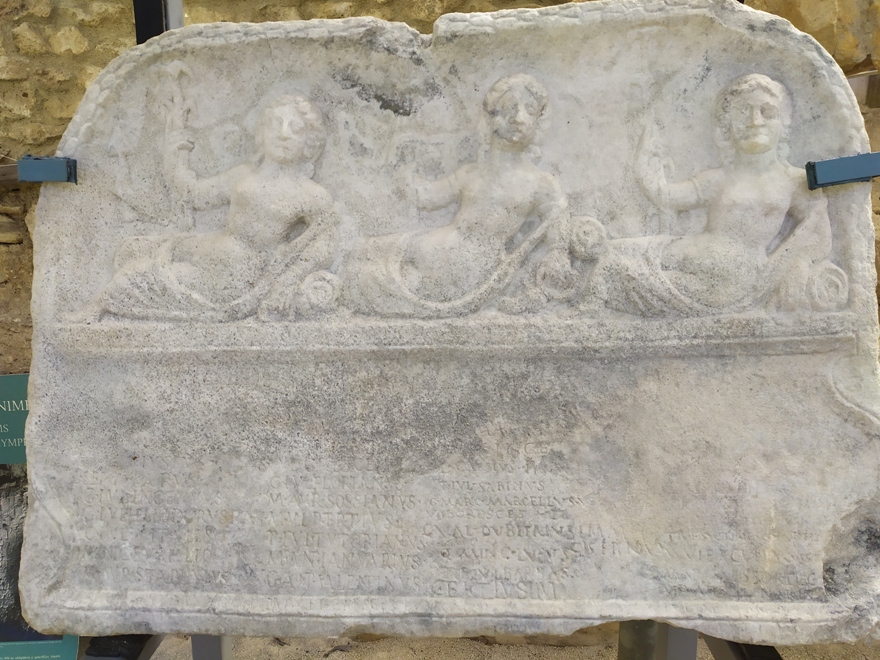 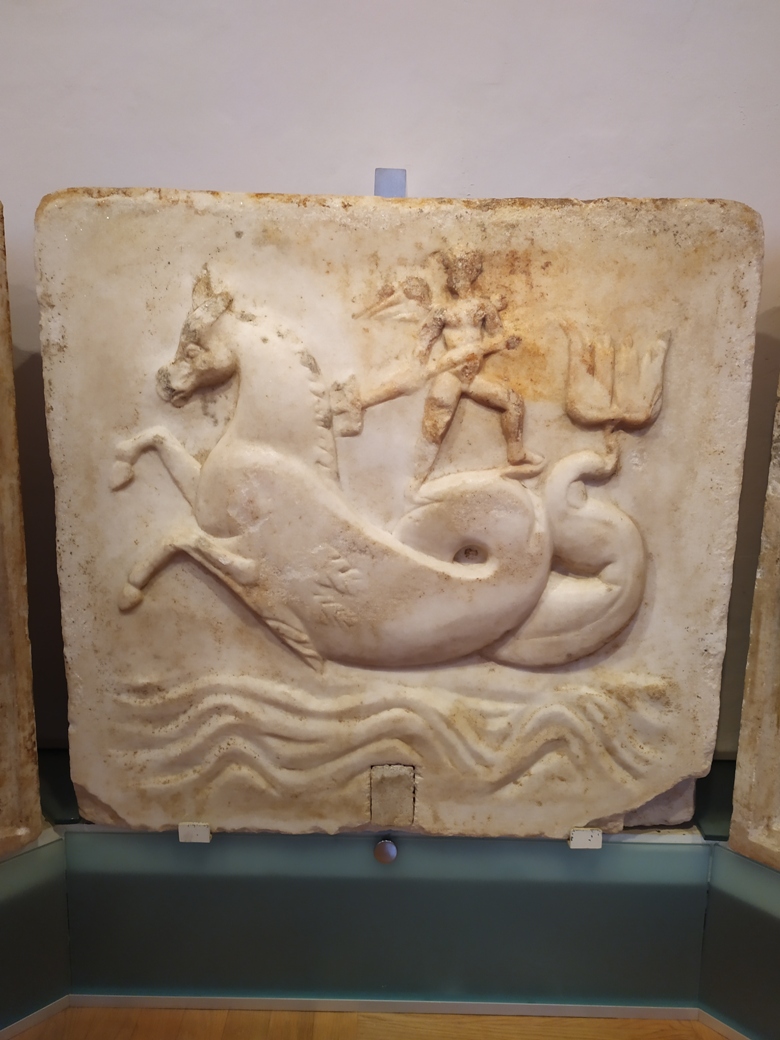 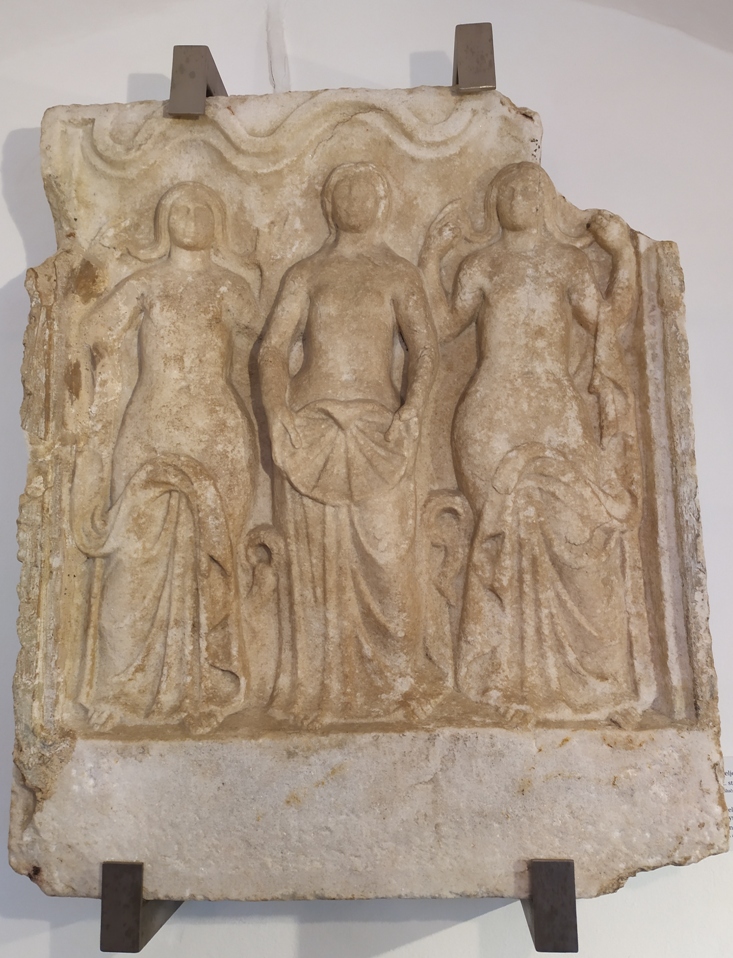 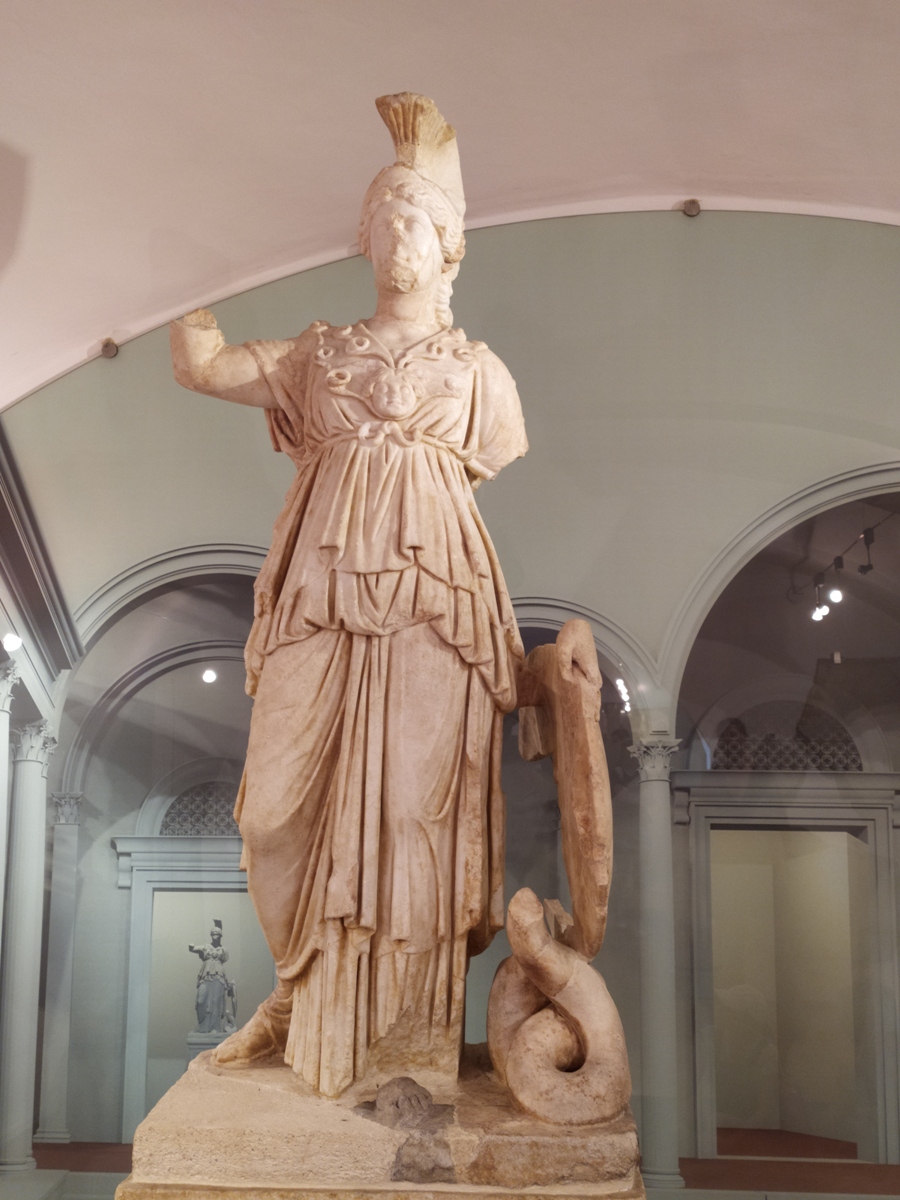 The most valuable finding is the statue of the goddess Minerva with a pedestal, found at the entrance to the temple. Minerva wears a legionary helmet,  wields a copper spear and shield, and instead of hair has snakes